Obecné závazky
- přehled -
Doc. JUDr. Filip Melzer, LL.M., Ph.D.
1
SUBJEKTIVNÍ SOUKROMÁ PRÁVA
PRÁVA MAJETKOVÁ
PRÁVA OSOBNÍ
ABSOLUTNÍ
RELATIVNÍ
(závazky, tj. obligace)
ABSOLUTNÍ
(např. práva
osobnostní)
RELATIVNÍ
(např. osobní práva
manželská)
PRÁVO DĚDICKÉ
VĚCNÁ PRÁVA
(iura in rem)
Třídění závazkového práva
Podle charakteru úpravy
Obecné (OZ) X zvláštní (např. ZOK)
Podle právního důvodu vzniku závazku
Právní jednání
Zákon
Konstitutivní rozhodnutí orgánu veřejné moci
Atd.
Vymezení závazkového práva
ZP se většinou vymezuje proti právu věcnému (srov. třetí část OZ), tj. tvoří párovou kategorii k VP (pro ZP platí opačné principy než pro VP)
Závazek jako vztah dvou či více osob navzájem, VP jako vztah osoby k věci
Srov. terminologii
Ius in rem (právo NA věci), tj. VP
Ius ad rem (právo K věci), tj. ZP
ZP jako dynamické právo X VP jako statické (trvalé) právo
Vznik závazku (§ 1723)
Právní jednání
Smlouva – podrobně!!!
Jiné právní jednání – jednostranné (srov. zejm. § 2884 an.)
Co slib? (veřejný příslib; slib odškodnění X slib daru dle § 2056; dále též záruka)
Protiprávní jednání (delikty v užším významu) 
Právní událost (náhrada škody na základě kvalifikované události)
Jiné právní skutečnosti (konstitutivní rozhodnutí orgánu veř. moci, zákon aj.)
Kauza závazku
Různý význam a obsah v různé době
Odpověď na otázku, proč se subjekt zavazuje (jaký je hospodářský důvod?) X právní důvod (odpověď na otázku, proč má subjekt povinnost plnit
Závazky mají kauzu (pokud vznikají z právního jednání) – člověk jedná, protože chce něčeho dosáhnout
Srov. § 1722, § 1791
Nezbytnost vyjádření kauzy? (§ 1791 odst. 1)
Nezbytnost prokázání kauzy? (§ 1791 odst. 1)
X cenné papíry (obligatorně abstraktní PJ)
Pohledávka
Právo věřitele na plnění od dlužníka (jedna nebo více pohledávek v závazku)
Povaha: nehmotná movitá věc (§ 496 a 498)
Pohledávkou není věcné právo, např. právo na uspokojení ze zastavené věci, pohledávkou není právo na ochranu věcného práva, typicky právo na vydání věci, právo na zdržení se zásahů do věcného práva
V určitých aspektech s ní lze nakládat podobně jako s jinou věcí (hmotnou) – např. převádět, zastavovat
V případě věcněprávních dispozic zde však zpravidla platí zvláštní úprava (viz např. § 1879 an.); srov. též obecný § 979
Př.: kupní smlouva – postoupení pohledávky na zaplacení kupní ceny X zřízení zástavního práva k pohledávce na dodání věci a převedení vlastnického práva
Nárok a jiné zvláštní vlastnosti pohledávky
Nárok = právo věřitele domáhat se  plnění od dlužníka u soudu nebo jiného orgánu veřejné moci (vlastnost pohledávky)
Některé pohledávky nejsou vybaveny nárokem (tzv. pohledávky bez nároku)
Existující nárok může v některých případech zaniknout při trvající existenci pohledávky
X odlišná terminologie: nárok jako právo požadovat po jiném dare, facere, omittere nebo pati
Vymahatelná je pohledávka, která je vybavena nárokem
Vykonatelná je pohledávka, kterou lze proti vůli dlužníka vykonat (tj. jsou splněny předpoklady pro výkon rozhodnutí nebo exekuci); srov. např. § 589 an.
Nedobytná je pohledávka, jestliže sice trvá, ale nelze očekávat, že by kdy byla splněna (typicky dlužník nemá majetek ke splnění); srov. např. § 1885 odst. 1
Dluh a odpovědnost
Povinnost dlužníka plnit věřiteli (jeden nebo více dluhů v závazku)
Dluh jako věc v právním smyslu?
Odpovědnost je vlastnost spojená s dluhem, hrozba vynucení v případě, že dluh splněn nebude
X před účinností OZ se prosazovalo pojetí odpovědnosti jako sekundární právní povinnosti vznikající porušením povinnosti primární, např. odpovědnost za prodlení, odpovědnost za vady a odpovědnost za škodu
Princip: dlužník odpovídá za splnění dluhu celým svým majetkem
Právní úprava zná však i dluhy bez odpovědnosti (tzv. naturální dluhy)
Naturální dluhy (též pohledávky, obligace)
Terminologie: civilní obligace X naturální obligace (nedokonalá obligace, někdy též morální obligace) = chybí vymahatelnost
I naturální obligace může být splněna dobrovolně = nejde o bezdůvodné obohacení (neznalost dlužníka o absenci nároku nehraje roli)
Příklady naturálních obligací
Promlčené dluhy (§ 609, 653) – vymahatelné byly, ale vymahatelnost zanikla (zůstalo právo, nikoliv nárok)
Pohledávky ze sázky, hry a losu (§ 2874 s výjimkou dle § 2883); pohledávky ze zápůjčky či úvěru poskytnuté vědomě na nevymahatelnou sázku, hru nebo los (§ 2878)
Úroky podle § 1805
Plnění podle § 2998
Dohoda o nevymahatelnosti práva?
Subjekty a jejich pluralita
11
Kritéria třídění společných závazků
Dle strany závazku
Aktivní společné závazky (mnohost na straně věřitelské)
Pasivní společné závazky (mnohost na straně dlužnické)
Na obou stranách
Dle způsobu vyjádření podílu na celém dluhu či pohledávce vůči protistraně
Dílčí
Solidární
Dle charakteru (povahy) plnění
Dílné (s plněním dělitelným)
Nedílné (s plněním nedělitelným)
Plnění solidárně nedílné
Plnění nerozlučné
Blíže k charakteru (povaze) plnění
Plnění dělitelné: lze plnit postupně, aniž by došlo ke znehodnocení plnění (zaplacení peněžní částky, dodání určitého množství věcí určených podle druhu apod.)
Plnění nedělitelné: nelze plnit postupně (dodání fyzicky nedělitelné věci, povinnost nekonání apod.)
Plnění solidárně nedílné – je možné je uskutečnit pouze najednou (vcelku), avšak může je uskutečnit samostatně kterýkoli ze spoludlužníků, resp. může být uskutečněno vůči kterémukoli z více spoluvěřitelů
Plnění nerozlučné – je možné je uskutečnit pouze všemi spoludlužníky společně, resp. pouze vůči všem spoluvěřitelům společně
Nedělitelné plnění – přehled úpravy
Pasivní závazky s plněním
Solidárně nedílným (§ 1869)
Nerozlučným (§ 1869)
Aktivní závazky s plněním
Solidárně nedílným (§ 1870)
Nerozlučným (výslovně neupraveno)
Pasivní závazky s nedělitelným plněním (§ 1869)
Solidárně nedílné
Věřitel může požadovat plnění na kterémkoliv z několika spoludlužníků (např. dodání konkrétní individualizované věci)
Jde tedy vždy o závazky solidární 

Nerozlučné
Z povahy závazku plyne, že dluh může být splněn jen společnou činností všech spoludlužníků (např. vystoupení smyčcového kvartetu)
Nelze tedy žádat plnění pouze po některém ze spoludlužníků
Aktivní závazky s nedělitelným plněním (§ 1870)
Solidárně nedílné
Dlužník není povinen plnit některému z věřitelů, ledaže ten mu dá přiměřenou jistotu (k jistotě srov. § 2012 an.), nebo dohodnou-li se na tom všichni věřitelé; jinak se aplikuje § 1953 odst. 1 (např. koupě věci dvěma osobami)
Oprávnění dlužníka plnit jen jednomu ze spoluvěřitelů (?)
Vnitřní vztah spoluvěřitelů – vypořádání podle poměrů X nic (vyvratitelná domněnka)
Nerozlučné
Výslovně neupraveno
Lze splnit pouze všem věřitelům společně (např. společní oprávnění z předkupního práva)
Dělitelné plnění – přehled úpravy
Dílčí dluhy a dílčí pohledávky (§ 1871)
Pasivní (dlužnická) solidarita (§ 1872-1876)
Aktivní (věřitelská) solidarita (§ 1877-1878)
Obsah závazků a ochrana slabší strany
účinky a obsah závazků

slabší strana

případy ochrany slabší strany
	- zneužití hospodářské závislosti
	- adhezní smlouvy
	- lichva
	- neúměrné zkrácení
	- úroky
18
Ochrana spotřebitele
pojem spotřebitele a podnikatele
informační povinnosti (§ 1811)
Nepřiměřená ujednání (§ 1813)
Smlouvy uzavírané distančním způsobem 
Smlouvy uzavírané mimo obchodní prostory
Smlouvy o finanční službě (§ 1841 an.)
Timesharing

Prostředky ochrany spotřebitele

Srov. též např. i prodej zboží v obchodě (prodej zboží spotřebiteli)
19
Zajištění a utvrzení dluhu
20
Zajištění X utvrzení dluhu
Funkce utvrzovacích institutů => nejde o zajištění dluhu, ale o posílení postavení věřitele jiným způsobem
Tradiční utvrzovací instituty (§ 2010 odst. 1 věta druhá): Utvrdit lze dluh ujednáním smluvní pokuty nebo uznáním dluhu
21
Tradiční zajišťovací instituty
Věcné
Osobní
Ručení (§ 2018 an.)
Zástavní právo (§ 1309 an.)
Zadržovací právo (§ 1395 an.)
Finanční záruka (§ 2029 an.)
Dohoda o srážkách ze mzdy (§ 2045 an.)
Zajišťovací převod práva (§ 2040 an.)
Zajišťovací směnka
Finanční zajištění
22
Splnění zajištěného dluhu
Ten, kdo poskytl zajištění, může sám splnit zajištěný dluh => i bez souhlasu dlužníka (§ 1937 odst. 1)
Splněním vstupuje do práv věřitele (§ 1937 odst. 2) => subrogace, legální cese pohledávky
V případě ručení – pozor na § 2024: důsledky neupozornění věřitele
23
Subrogace dle § 1937 odst. 2
Dluh
Věřitel
Dlužník
splní dluh
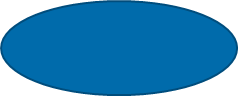 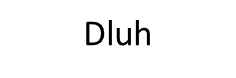 => věřitel
Ručitel
24
Jistota
OZ užívá obecný termín jistota
Nejde o speciální zajišťovací prostředek, ale o obecné označení
Obecně záleží pouze na dlužníkovi, co a v jaké hodnotě nabídne jako jistotu
Ustanovení o jistotě: 
upřesnění toho, co znamená požadavek poskytnout jistotu - § 2012 - 2014
obecná úprava pro zajištění (spíše systematicky náleží před § 2012) - § 2015 - 2017
25
Jednotlivé instituty zajištění vyučované v rámci závazkového práva
Ručení
Finanční záruka
Zajišťovací převod práva
Dohoda o srážkách ze mzdy
26
Utvrzení dluhu
Utvrzení X zajištění
Funkce utvrzovacích institutů => nejde o zajištění dluhu, ale o posílení postavení věřitele jiným způsobem
Tradiční utvrzovací instituty (§ 2010 odst. 1 věta druhá): Utvrdit lze dluh ujednáním smluvní pokuty nebo uznáním dluhu
Nespecifické utvrzovací instituty
např. doložka přímé vykonatelnosti 
prodloužení promlčecí lhůty atd.
27
Změny závazkůTypy změn obecně
V obligaci může docházet po dobu jejího trvání k různým změnám
Změna v osobě
Věřitele
Dlužníka
Změna v obsahu
Změna práv (věřitele či dlužníka)
Změna povinností (věřitele či dlužníka)
28
Typy změn v osobě
Změna v osobě věřitele
Postoupení pohledávky (§ 1879 an.)
Změna v osobě dlužníka
Převzetí dluhu (§ 1888 an.)
zvláště viz převzetí dluhu při hypotekárním závazku
Přistoupení k dluhu (§ 1892)
Převzetí majetku (§ 1893 an.)
Změna strany závazku (tj. všech pohledávek a všech dluhů v závazku)
Postoupení smlouvy (§ 1895 an.)
29
Změn v obsahu závazku
Základní pravidlo (§ 1901): stranám je na vůli ujednat si změnu svých práv a povinností
Plyne již z principu smluvní autonomie; srov. též § 1759, 1790

OZ výslovně upravuje dva typy smluvních změn v obsahu závazku, jejich systematické zařazení je však problematické (jejich podstata je jiná)
Novace (§ 1902)
Narovnání (§ 1903)
30
Srovnání zákonné systematiky a věcné správnosti
Systematika OZ
Věcně správná struktura
změna v obsahu závazků
základní pravidlo (§ 1901)
novace (§ 1902)
narovnání (§ 1903 an.)
změna v obsahu závazku
(prostá) změna v obsahu (§ 1901)
tzv. kumulativní novace (§ 1902 v. 2)
nahrazení závazku (zánik + vznik nového)
privativní novace (§ 1902 věta první)
narovnání (§ 1903 an.)
31
Novace obecně
Terminologie – OZ používá pouze pojem „novace“(obnova) (§ 1902)

2 typy novace
„Privativní“ (zřejmě § 1902 věta první) – zrušení dosavadního závazku za současného založení závazku nového – nejde tedy o změnu závazku, nýbrž o jeho zrušení! (formulace pravidla je však problematická)
„Kumulativní“: ale ten se chápe ve dvou významech!
kumulace závazků, které směřují ke stejnému hospodářskému výsledku – vedle původního závazku přistupuje nový (ze samostatného právního důvodu), přičemž zánikem jednoho dochází k zániku druhého (závazek z kupní smlouvy X závazek ze zajišťovací směnky) - (zřejmě § 1902 věta druhá) 
kumulace právních důvodů v rámci jednoho závazku (nevýstižné, ale dnes převažující terminologie) – vůle stran nesměřuje ke zrušení stávajícího a založení nového závazku, nýbrž spočívá v pouhém doplnění stávajícího závazku o některá vedlejší práva či povinnosti, resp. ve změně dosavadních práv a povinností – tedy prostá změna obsahu obligace (§ 1901)
32
33
34
35
36
Osnova
Obecně k zániku závazku
Obecně ke splnění
Synallagma 
Subjekty splnění 
Vadné plnění
Způsob plnění
Částečné plnění 
Poukázka  
Doklady o dluhu a o splnění 
Náhradní splnění 
Místo plnění
Čas plnění
37
Způsoby zániku závazku
Zánik dluhu X zánik závazku
Zaniká celý závazek, tedy i dluh druhé strany

Třídění z hlediska uspokojení věřitele
S uspokojením věřitele X bez uspokojení věřitele

Třídění dle podílu subjektů na zániku závazku
zánik jednostranným právním jednáním, dvoustranným či jinak než právním jednáním

Použitelnost i na jiná práva než obligace (§ 11)
38
Systematika právní úpravy zániku závazku
Splnění (§ 1908-1980)
Jiné způsoby zániku závazků
Dohoda (§ 1981)
Započtení (§ 1982-1991)
Odstupné (§ 1992)
Splynutí (§ 1993-1994)
Prominutí dluhu (§ 1995-1997)
Výpověď (§ 1998-1999)
Zrušení závazku soudem (§ 2000)
Odstoupení od smlouvy (§ 2001-2005)
Následná nemožnost plnění (§ 2006-2008)
Smrt dlužníka nebo věřitele (§ 2009)
39
Obecně ke splnění
Splnění (soluce) = vykonání toho, k čemu je dlužník povinen 

Splnění X plnění 

Význam zjištění obsahu povinnosti (dluhu, resp. Pohledávky)
Závazek směřuje k činnosti 
Závazek směřuje k výsledku činnosti 

Někdy je toto posouzení obtížnější
- Př.: zprostředkování (§ 2445 odst. 1): „Smlouvou o zprostředkování se zprostředkovatel zavazuje, že zájemci zprostředkuje uzavření určité smlouvy s třetí osobou, a zájemce se zavazuje zaplatit zprostředkovateli provizi.”
Od splnění povinnosti je třeba odlišovat vznik (splatnost) práva na provizi
40
Právní následek splnění
Zánik dluhu: § 1908 
plnění prostřednictvím směnky apod. 

Jakou povahu má splnění? 
Právní jednání nebo faktická činnosti? 
Soluční smlouva? 
Srov. Eliáš a kol. Velký akademický komentář k OZ, II. svazek, s. 1609 – 1618

V OZ je vyjádřena zásadní nezávislost jednotlivých závazků vzniklých z různých právních důvodů (§ 1913)
41
Synallagma (§ 1911 – 1903)
Synallagma = závazek, v němž jsou strany obousměrně zavázány ke vzájemným plněním (věřitel je zároveň dlužníkem), která jsou v rámci dané transakce funkčně a hodnotově propojena takovým způsobem, že mají charakter protiplnění („něco za něco“)

Strany jsou oprávněny tuto vzájemnost reálně vyžadovat
To platí i v případě, následného vypořádání pro případ neplatné nebo zrušené smlouvy (§ 2993)

Genetické synallagma
Funkcionální synallagma
42
Pravidlo pro případ, že si strany mají plnit zároveň – „z ruky do ruky“ (§ 1911) 
Srov. též např. § 2079 odst. 2
Tzv. námitka nesplněné smlouvy

Pravidlo pro případ, že jedna strana má plnit napřed (§ 1912)
Tzv. námitka nejistoty protiplnění (Unsicherheitseinrede)
43
Subjekty splnění1. Poskytovatel plnění
1. Plnění poskytuje dlužník

2. Plnění poskytuje třetí osoba
Věřitel musí přijmout
Od ručitele či jiné osoby zajišťující dluh (§ 1937)
Od povinného z relativně neúčinného jednání (§ 597)
Od jakékoliv třetí osoby se souhlasem dlužníka (§ 1936)
Např. plní-li dlužník z vlastní vůle prostřednictvím jiné osoby, odpovídá tak, jako by plnil sám (§ 1935)
Věřitel může přijmout
Plnění může věřiteli poskytnout namísto dlužníka i jiná než výše uvedená osoba => kdokoli (§ 1936)
Proti vůli dlužníka?
44
Následky poskytnutí plnění třetí osobou: 
Poskytl zajišťovatel: subrogace (1937 odst. 2)
Poskytla jiná osoba (zejména, kde má věřitel povinnost přijmout plnění): právo na postoupení pohledávky (§ 1936 odst. 2)
Nedojde-li k subrogaci nebo cesi: BO nebo nepřikázané jednatelství 

Přednostní postavení původního věřitele (§ 1938 odst. 2)
45
2. Příjemce plnění
Plní se věřiteli
Jiný příjemce plnění než věřitel: 
Každý kdo předloží věřitelovo potvrzení o splnění dluhu nebo kvitanci (§ 1951)
Postupitel (§ 1882 odst. 1)
Poukazník (§ 1947)
46
Jaké má být plnění?
Plnění má být řádné – co to znamená?
Bez vad
Stanoveným způsobem
V místě plnění

Nikoli řádné plnění: věřitel je může odmítnout (§ 1910)
- neocitá se v prodlení 
- smlouva nebo zákon (např. § 2628) mohou stanovit 


Plnění má být včasné (§ 1958 an.)
Jinak: (zásadně) prodlení dlužníka
47
Odpovědnost za vady
Odpovědnost za vady zakládá vadné plnění

Odpovědnost za vady X záruka za jakost 
Záruka za jakost: 
jen smluvní povaha (převzatá záruka, § 1919) nebo i zákonná záruka?
Sporné: § 2165 an. (bude novelizováno)

Zásadně jen v případě úplatného plnění 
Avšak srov. např. 2065
48
Věřitel není (zásadně) povinen vadné plnění přijmout; přijme-li však, je splněno. 
Má však práva z odpovědnosti za vady (§ 1914 odst. 2)

Odpovědnost za vady nevyžaduje zavinění, nevylučují ji ani důvody v § 2913 odst. 2 (ty vylučují jen NŠ)

Dispozitivní (avšak ochrana spotřebitele)
Vzdání se předem: § 1916 odst. 2, § 2898 analog.

Vztah k odpovědnosti za škodu (§ 1925)
49
Vada
Plnění vadné, pokud nemá vlastnosti, jaké mít má. 

Jaké má mít plnění vlastnosti (§ 1914, 1916)? 
Vymíněné  
Stanovené právními předpisy 
- není-li ujednáno jinak: střední jakost (§ 1915)
Způsobilé ke smluvenému účelu 
- typický účel při druhově určeném předmětu plnění (§ 1929)
Obvyklé 
Nabytí od neoprávněného (§ 1916 odst. 1 písm. d)?
Zvláštní úpravy mohou rozšiřovat (§ 2161)
50
Rozhodná doba
Vada musí existovat v rozhodné době (v době plnění) X může se projevit později
Zvláštní úpravy mohou stanovit jiný okamžik (např. přechod nebezpečí škody na věci; např. při prodlení věřitele - § 1976)
X záruka za jakost
51
Druhy vad
Odstranitelné a neodstranitelné
Zjevné a skryté
Vědomé a nevědomé
Podstatné a nepodstatné
Faktické a právní
52
Kdy vada nevede ke vzniku práv z vad?
Způsobilou vadou je jakákoli vada (s níže uvedenými výjimkami)
Nápadná a zřejmá (zjevná) faktická vada při uzavírání smlouvy (§ 1917) 
X vada zjistitelná při běžné prohlídce (§ 1921)
Zjevná právní vada (§ 1920 odst. 2)
Přenechání věci jak stojí a leží – úhrnkem (§ 1918)
53
Vytknutí vady (reklamace)
Vady je třeba vždy reklamovat, vytknout je (§ 1921), a to ve stanovených lhůtách
Vytknutí vady (oznámení existence vady) ≠ uplatnění práva z vad (např. sleva)
Reklamační lhůta (obecná úprav: § 1921): 
Subjektivní: bez zbytečného odkladu 
- Tak i záruka za jakost 
Objektivní: šest měsíců od převzetí
- Záruka za jakost: v záruční době 
Následek opožděné reklamace
Nikoliv zánik práv z vad, ale možnost námitky a jejich nepřiznání v soudním řízení X vědomé vady (§ 1921 odst. 3)
Následek včasné reklamace - § 1922 (např. stavení lhůt)
I uplatnění práv z vad vyžaduje dodržení lhůt
obecné promlčecí, alternativní závazek s právem volby věřitele
KS: § 2106 odst. 2
54
Práva z vadného plnění – systém právní úpravy
Obecná úprava (§ 1914-1925)
Speciální úprava (přednostní)
Kupní smlouva (§ 2099-2117)
Prodej zboží v obchodě (§ 2161-2174)
Smlouva o dílo (§ 2605, § 2615-2619)
Stavební dílo (§ 2628-2630)
V rámci díla se z velké části aplikuje i úprava platná pro kupní smlouvu (viz odkaz v § 2615 odst. 2)
Zájezd (§ 2537-2540)
55
Obecná typologie práv z vadného plnění
Práva se liší podle povahy a důsledků vady (§ 1923):
Fyzické napravení vady (oprava, dodání chybějícího množství)
Peněžitá kompenzace vady (sleva z ceny)
Zrušení celé transakce jednostranným zrušením závazku ex tunc
Právo na náhradu nákladů (§ 1924)

Vztah k odpovědnosti za škodu - § 1925
56
Záruka za jakost (§ 1919)
Zvláštní projev obecné garance: zcizitel garantuje určité vlastnosti předmětu plnění i pro dobu po splnění (v záruční době)
Právní důvod záruky: 
smlouva, 
jednostranné prohlášení,
uvedení doby použitelnosti nebo trvanlivosti
Délka záruky je určena záruční dobou: je objektivní lhůtou pro vytknutí vady (§ 1921 odst. 2); viz výše
57
Způsob plnění – alternativní závazky (§ 1926-1928)
Alternativní závazek = předmět plnění je určen nejen smlouvou, ale i posléze provedenou volbou
Kdo má právo volby? 
Východisko – volba náleží dlužníkovi
Není-li volba provedena včas, přechází právo volby na druhou stranu
Dokdy má být volba provedena?
má-li právo volby věřitel (§ 1926 I 2)
má-li právo volby dlužník?
Jednou provedenou volbu nelze měnit (§ 1926 dost. 3)
Nelze odlišně volit způsob pro části dluhu (§ 1927 odst. 1)
Nemožnost jedné možnosti (§ 1927 odst. 2): 
Omezení na ostatní
Způsobil ten, kdo neměl právo volby: možnost druhé strany odstoupit
58
Alternativa facultas = určité plnění má charakter plnění primárního, nicméně dlužník se může zprostit své povinnosti i poskytnutím plnění jiného, které je věřitel povinen přijmout, nemůže je však od dlužníka požadovat
Existují i další konstrukce, např. § 2951 (zde: změna závazku)
POZOR! druhově určený předmět plnění (§ 1929) není alternativním závazkem!



Dání ke splnění (datio in solutum)
59
Částečné plnění (§ 1930)
Východisko – částečné plnění představuje zátěž pro věřitele, proto se dluh plní zásadně vcelku
Ale: Existuje povinnost přijmout částečné plnění i přesto, že to nebylo ujednáno (ale nic to nemění na tom, že dlužník porušuje smlouvu)
Přijetím části plnění dluh v této části zanikne splněním
60
Plnění ve splátkách (§ 1931)
Případ postupného dílčího plnění
X opětující se plnění (např. nájemné)
Výše i doba jednotlivých splátek je dopředu stanovena (smlouva, soudní rozhodnutí)
Ohledně každé ze splátek je třeba samostatně posuzovat splatnost, případné prodlení a promlčení
Ztráta výhody splátek (ztráta lhůt) – je nutné ujednat
Časové omezení: nejpozději do splatnosti nejblíže příští splátky
61
Přiřazení plnění (§ 1932-1933)
Situace: dlužník dluží z jednoho či více závazků více plnění stejného druhu (prakticky nejčastější u peněžitých plnění) a dlužník poskytne plnění, které nepostačí na úhradu všech dluhů. Na co se má plnění započítat? 

Dlužník může určit, jaký dluh chce plnit
Někdy s zákon spojuje důsledky pro další dluhy (např. § 1932 odst. 2: úročení). 
Neurčí-li, nejde o neurčité právní jednání, nýbrž zákon stanoví podpůrná pravidla: 
§ 1932: Dluh + příslušenství (úroky, náklady spojené s uplatněním)
- Návrh novely, je-li dlužník spotřebitelem 
§ 1933: více samostatných dluhů
Dluh, kde byl dlužník upomenut 
Dluh, který je nejméně zajištěný (pb.: utvrzení dluhu?) 
- podpůrně: dluh nejdříve splatný
62
Poukázka (§ 1939-1948)
Podstata poukázky => oprávnění poukazníka (asignatáře) ze strany poukazatele (asignanta) vybrat vlastním jménem plnění u poukázaného (asignáta)
V rámci poukázky vznikají tyto tři poměry
Valutový poměr
Úhradový poměr
Platební poměr
(A dluží B-ovi) + (C dluží A-ovi) => (A zmocní B, ať vybere u C) + (A přikáže C-ovi, aby plnil B-ovi)
63
Struktura poukázky
(PN dluží PL) + (PL dluží PK) => (PL zmocní PK, ať vybere u PN) + (PL přikáže PN, aby plnil PK)
Krycí (úhradový) vztah
PL
Poukazatel
PN
Poukázaný
(má poskytnout plnění)
Valutový vztah
Platební vztah
PK
Poukazník
(oprávněný)
Přijetí poukázky ze strany PN
Do té doby nemá PK vůči PN přímé právo
Do té doby může PL poukázku odvolat 
- Zda to má účinky vůči PK závisí na jeho vztahu k PL
PN po přijetí nemůže vůči PK uplatnit námitky, které má vůči PL (§ 1943): abstrakce od krycího vztahu 
Nástroj k plnění existujících dluhů (§ 1944 odst. 1)
Povinnost PN plnit PK (do přijetí povinnost vůči PL)
Povinnost PK vyzvat PN (PN jako pomocník při plnění PL)
65
Kvitance (§ 1949 an.)
Potvrzení o splnění dluhu – důkazní funkce, běžná soukromá listina
Povinnost vydat kvitanci vzniká na žádost dlužníka
Náležitosti kvitance (§ 1949 I 2)
Právní domněnka spojená s kvitancí – jistina a příslušenství (§ 1949 odst. 1)
Právní domněnka splnění dříve splatných dluhů (§ 1950)
Pozor na konkludentní prominutí dluhu (§ 1995 odst. 2)
Účinky: 
Jen faktické vrácení: zánik? 
Vyvratitelná domněnka (srov. § 1952 odst. 2)?
Přítomnost vůle vrátit trvale (nikoli např. jen za účelem doplnění atd.)?
66
Dlužní úpis (§ 1952)
OZ zde chrání dlužníka před budoucím nekalým jednáním věřitele
Co je dlužní úpis? => prohlášení o uznání dluhu nebo jakékoli jiné dlužníkovo prohlášení, ze kterého je patrno, že je zavázán k určitému dluhu
Pokud dlužník splní => věřitel mu musí dlužní úpis vydat => ochrana dlužníka
Poskytne-li dlužník částečné plnění => věřitel to musí na dlužník úpis vyznačit
S vrácením dlužního úpisu bez kvitance je spojena vyvratitelná právní domněnka splnění dluhu (§ 1952 odst. 2) X § 1995 odst. 2 (?)
67
Náhradní splnění: soluční úschova (§ 1953)
Tzv.soluční úschova: následkem je zánik závazku
Procesní úprava (§ 289 an. ZŘS)
X notářská úschova (§ 2253)

Důvody: 
Věřitel jen neznámý 
Věřitel je nepřítomný 
Věřitel odmítl bezdůvodně přijmout plnění 
Dlužník je bez své viny v nejistotě, kdo je věřitelem
Jiné důležité důvody na straně věřitele (např. nevydání kvitance)

Dluhy způsobilé k náhradnímu splnění
§ 290 ZŘS: U soudu lze složit do úschovy peníze, cenné papíry a jiné movité věci hodící se k úschově za účelem splnění závazku.
68
Místo plnění – splniště (§ 1954 an.)
Pokud je určité místo plnění sjednáno či stanoveno, nemůže být věřitel nucen, aby plnění přijal v jiném místě, stejně jako dlužník nemůže být nucen, aby plnění v jiném místě poskytl (§ 1910)
Jak se určuje místo plnění? 
Smlouva
Povaha závazku 
Účel plnění 
Podoby místa plnění
Odnosný dluh 
Donosný dluh 
Zasílatelský dluh (srov. § 2090, 2123)
69
Podpůrné určení splniště (§ 1955)
Nepěněžitý dluh: odnosný dluh 
Peněžitý dluh: donosný dluh (připsáním na účet, případně vyplacením v hotovosti, není připsán na účet a plněn poštovním poukazem, § 1957)
Změna bydliště či sídla jedné ze stran v průběhu trvání závazku, je-li splniště určeno odkazem na toto bydliště či sídlo
§ 1956
70
Čas plnění (§ 1958 an.)
Důležité pojmy
Doba splatnosti (doba, v níž je povinen dlužník splnit svůj dluh, aniž by se dostal do prodlení)
Splnitelný dluh (dluh, který je dlužník oprávněn splnit)
Splatný dluh (dluh, který je dlužník povinen plnit a věřitel má právo domáhat se splnění dluhu)
Doba plnění určená (§ 1961, 1962)
ve prospěch dlužníka, 
ve prospěch věřitele, 
ve prospěch obou (podpůrné pravidlo)
Význam: např. pro počátek běhu promlčecí lhůty, možnost započtení, vznik prodlení, zánik závazku u fixních závazků
71
Splatnost
Stanovená splatnost: 
Smlouva 
Zvláštní zákonná úprava 
Jinak: podpůrná úprava § 1958 odst. 2: věřitel může ihned + dlužník bez zbytečného odkladu má plnit 
X určení času plnění ponechané na dlužníkovi (§ 1960)

Nároky založené procesněprávními úkony: zde splatnost vychází z pariční lhůty 

Určení, zda jde o dobu nebo lhůtu (tj. § 607)
otázka výkladu projevu vůle
X NS 20 Cdo 4788/2017 (doba)

Dnem následujícím po splatnosti se dlužník dostává do prodlení.
72
Splatnost ceny v obchodních transakcích (§ 1963)
Implementace směrnice 2011/7/EU o postupu proti opožděným platbám v obchodních transakcích
Regulace úplatných vztahů mezi podnikateli navzájem anebo mezi podnikateli a orgány veřejné moci, reguluje se jen splatnost ceny
Stanovena podpůrná splatnost ceny
Limity smluvní úpravy
Obrana věřitele (§ 1964) => dovolání se neúčinnosti ujednání o času plnění v rozporu s § 1963
Pravidlem v § 1963 není dotčeno právo smluvních stran ujednat si plnění ve formě splátek (§ 1966)
73
Děkuji za pozornost
74